Capact presentation template
Version 1.0.0
Agenda
Lorem ipsum
Dolor sit
Consectetuer
Adipiscing elit
Diam
Nonummy nibh
Tincidunt
Sample two columns
Lorem ipsum dolor sit amet, consectetuer adipiscing elit, sed diam nonummy nibh euismod tincidunt ut laoreet dolore magna aliquam erat.
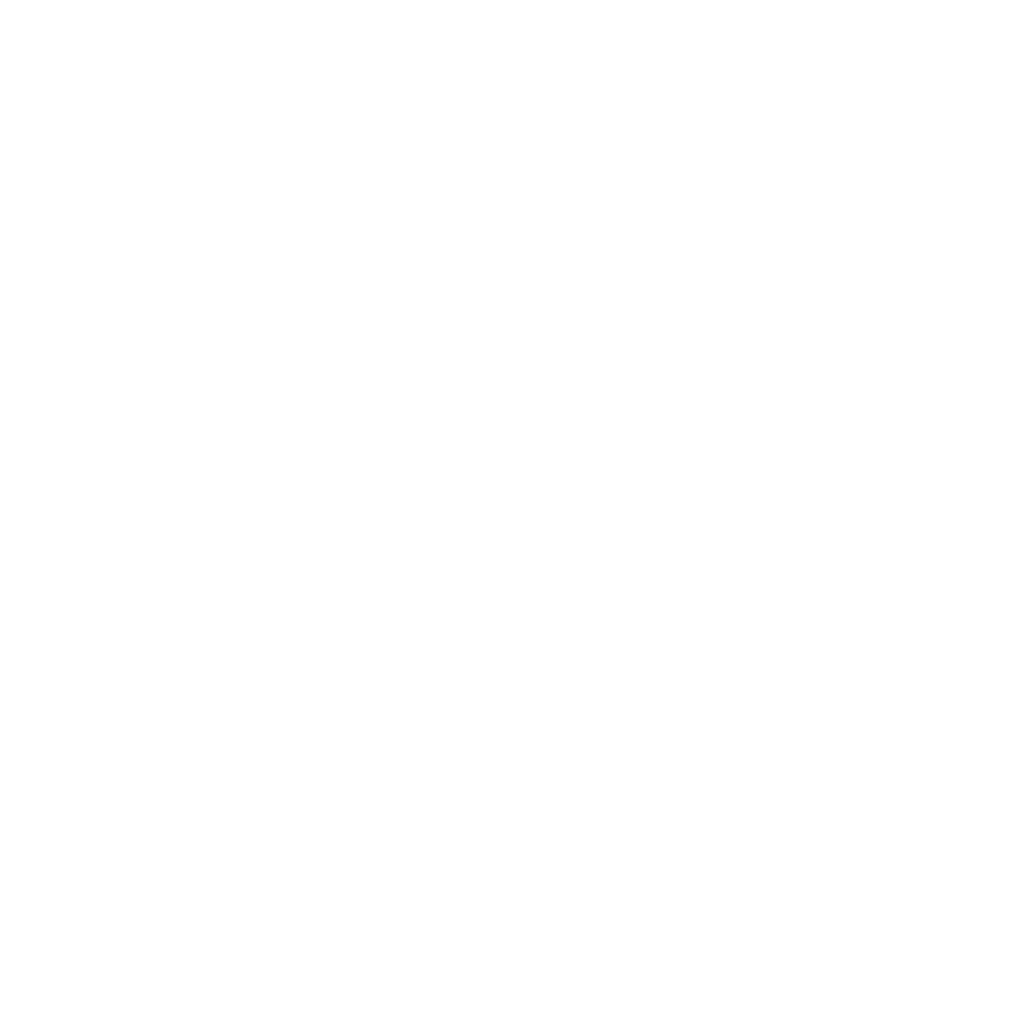 Sample bigger diagram
Learn more on capact.io
Thank you.
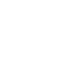 github.com/capactio
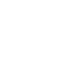 capact.io/community/slack
twitter.com/capactio
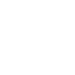 linkedin.com/in/capactio
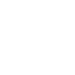